B2C Marketing & Sales Persona
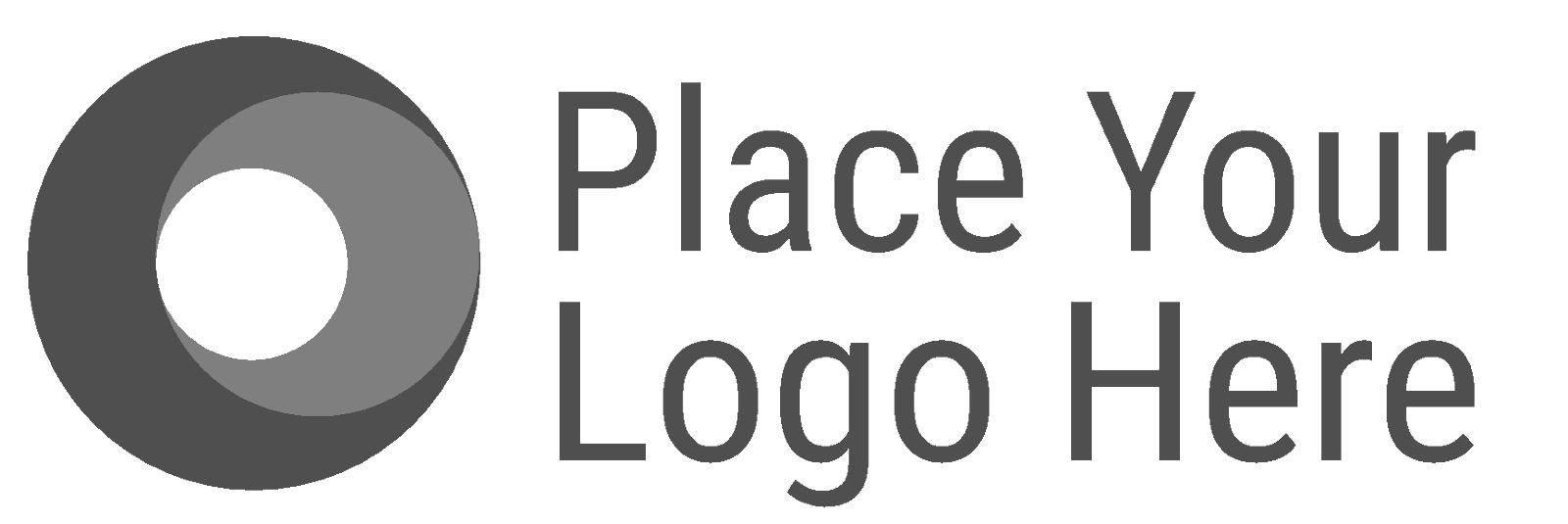 Persona Name
A Day in the Life of PERSONA NAME
Lorem ipsum dolor sit amet, consectetur adipiscing elit. 
Nam vehicula et tellus in vehicula. 
Aenean sed arcu vestibulum, iaculis ipsum at, sagittis ipsum.
Lorem ipsum dolor sit amet consectetur adipiscing elit. 
Vehicula et tellus in vehicula. Aenean sed arcu vestibulum 

PERSONA NAME’s Hopes & Dreams
Lorem ipsum dolor sit amet, consectetur adipiscing elit. 
Nam vehicula et tellus in vehicula. 
Aenean sed arcu vestibulum, 
Lorem ipsum dolor sit amet, consectetur adipiscing elit. 
Nam vehicula et tellus in vehicula. 
Aenean sed arcu vestibulum, 

PERSONA NAME’s Worries & Fears
Lorem ipsum dolor sit amet, consectetur adipiscing elit. 
Nam vehicula et tellus in vehicula. 
Aenean sed arcu vestibulum, 
Nam vehicula et tellus in vehicula. 
Aenean sed arcu vestibulum, 

Brand Affinities
Finances
Nam vehicula et tellus in vehicula. 
Nam vehicula et tellus in vehicula. 

Technology
Nam vehicula et tellus in vehicula. 
Aenean sed arcu vestibulum, iaculis ipsum at, sagittis ipsum.
Lorem ipsum dolor sit amet consectetur adipiscing elit. 

Social Media
Nam vehicula et tellus in vehicula. 
Aenean sed arcu vestibulum, iaculis ipsum at, sagittis ipsum.

What Influences PERSONA NAME
Lorem ipsum dolor sit amet, consectetur adipiscing elit. 
Nam vehicula et tellus in vehicula. 
Lorem ipsum dolor sit amet, consectetur adipiscing elit. 
Nam vehicula et tellus in vehicula. 

What Makes PERSONA NAME’s Life Easier?
Nam vehicula et tellus in vehicula. 
Aenean sed arcu vestibulum, 
Nam vehicula et tellus in vehicula. 
Lorem ipsum dolor sit amet, consectetur adipiscing elit.
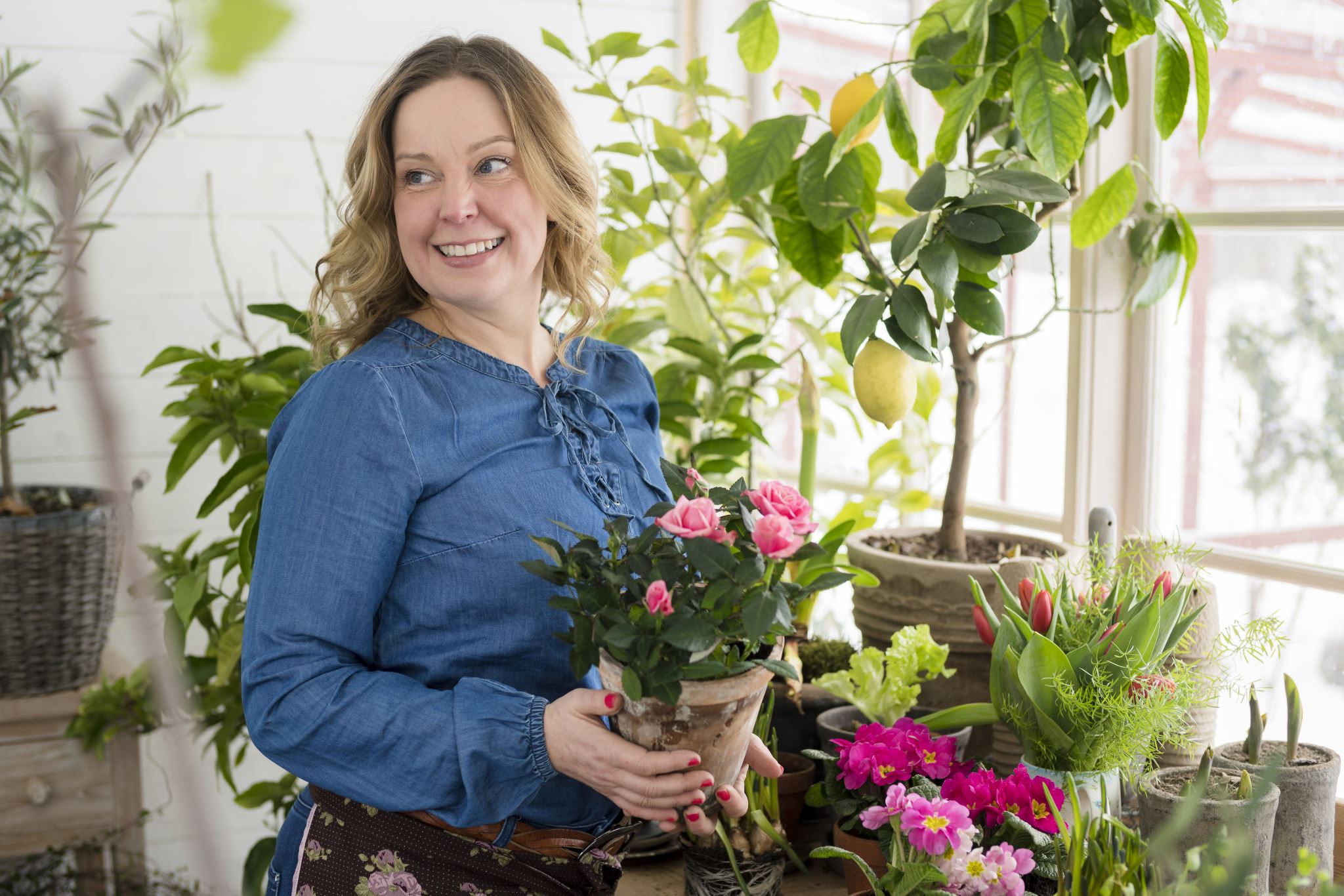 “Lorem ipsum unum dolor sit amet, consectetur adipiscing elit. Nam vehicula et tellus in vehicular. ”
Background
Lorem ipsum dolor sit amet, consectetur adipiscing elit. 
Nam vehicula et tellus in vehicula. 
Aenean sed arcu vestibulum, 
iaculis ipsum at, sagittis ipsum.
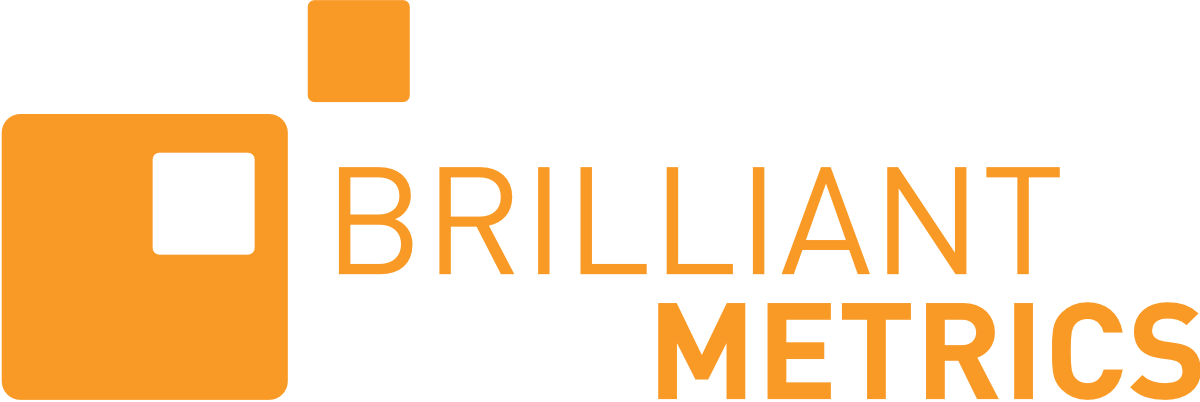 Template courtesy of